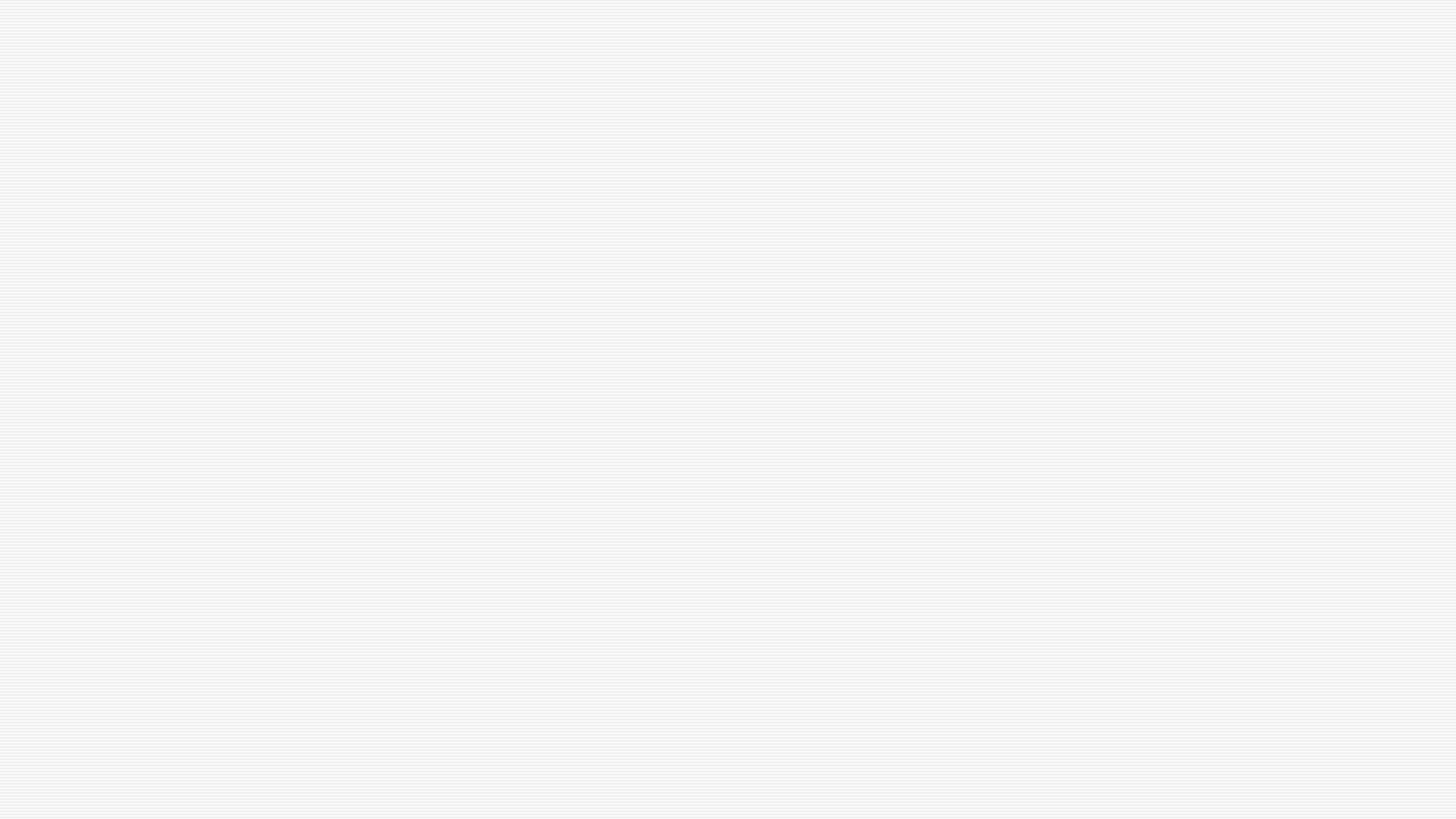 Change and Comparing and Contrasting Texts
Accent and Dialect
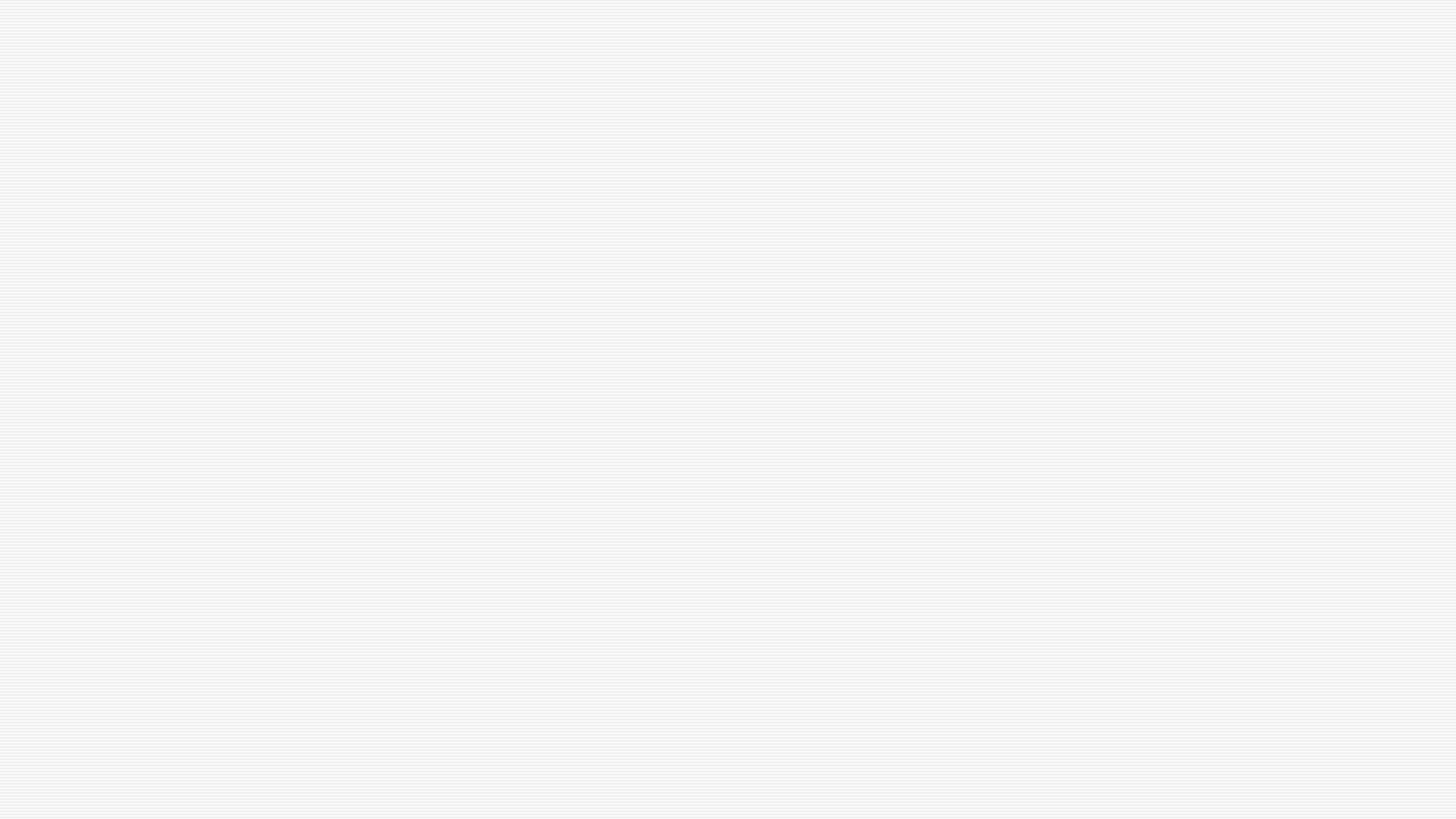 Giles
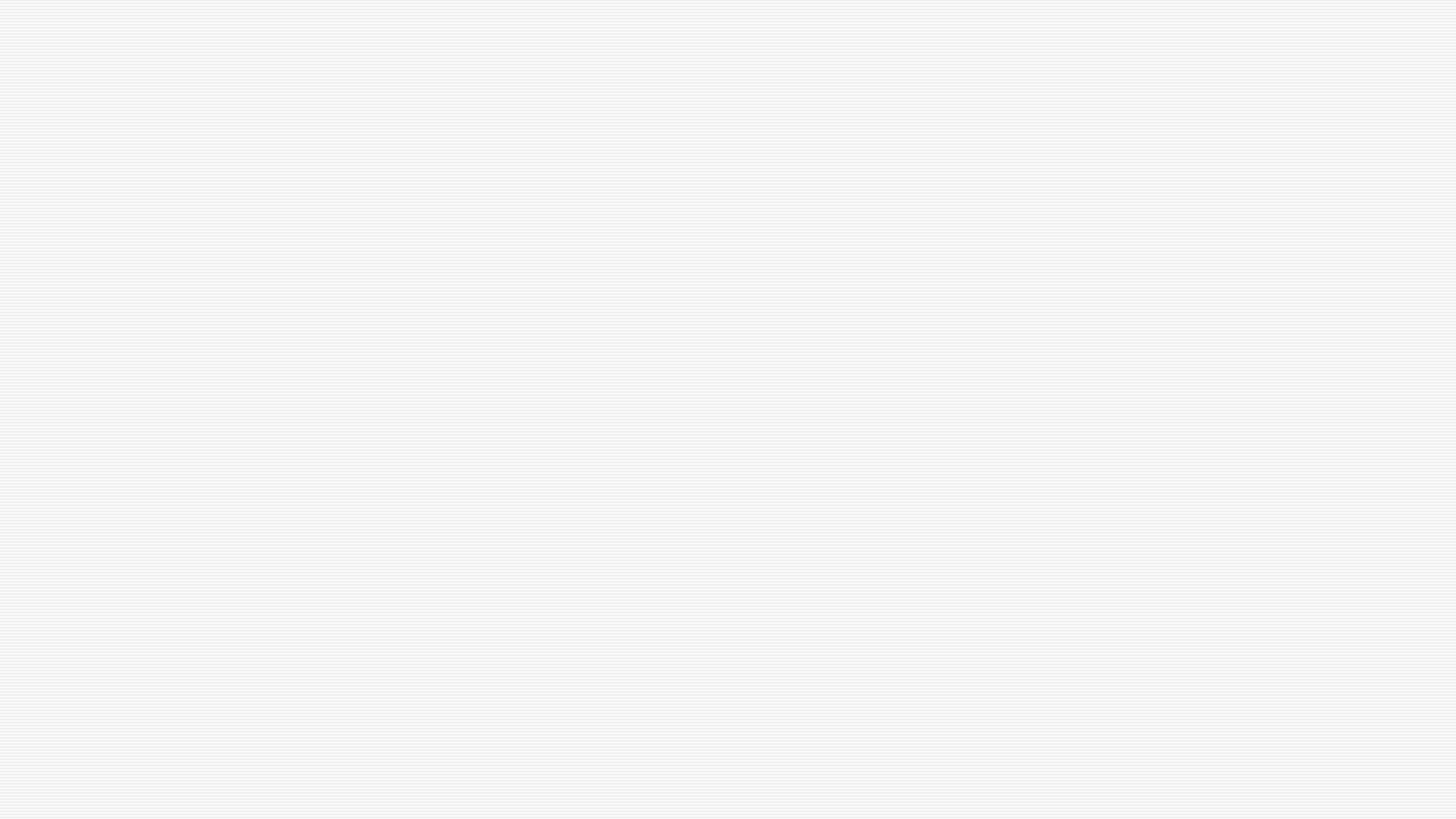 What he did
500 17 year olds, half male, half female.
He gave them a questionnaire on capital punishment to find their views.
He then halved the sample and divided into five groups of 50, with an equal number of males and females and an equal number for and against capital punishment.
What did he do with the groups, do you think?
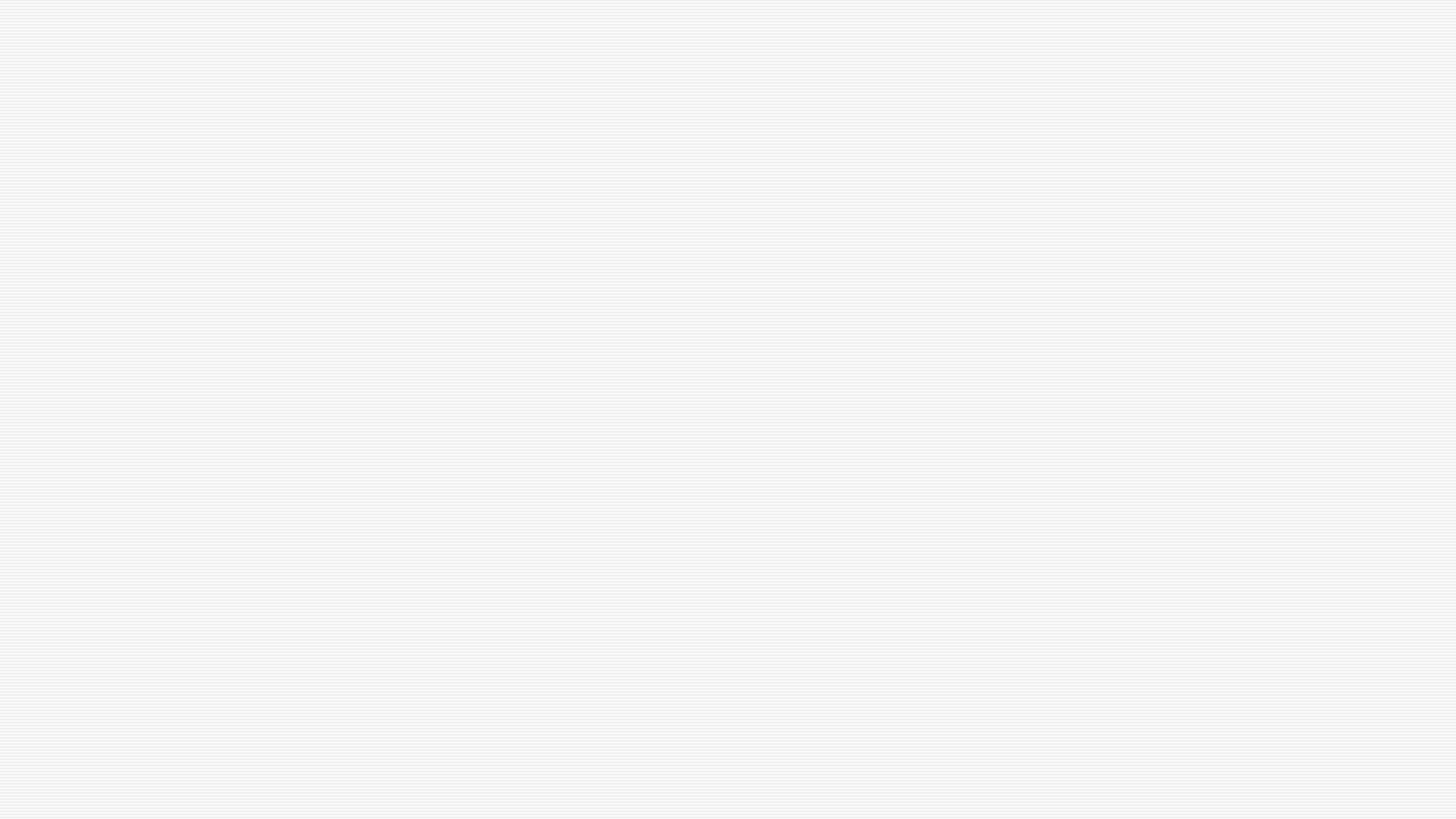 What he did next...
He wrote an argument against capital punishment and presented it in five guises. 
Which accents do you think he chose?
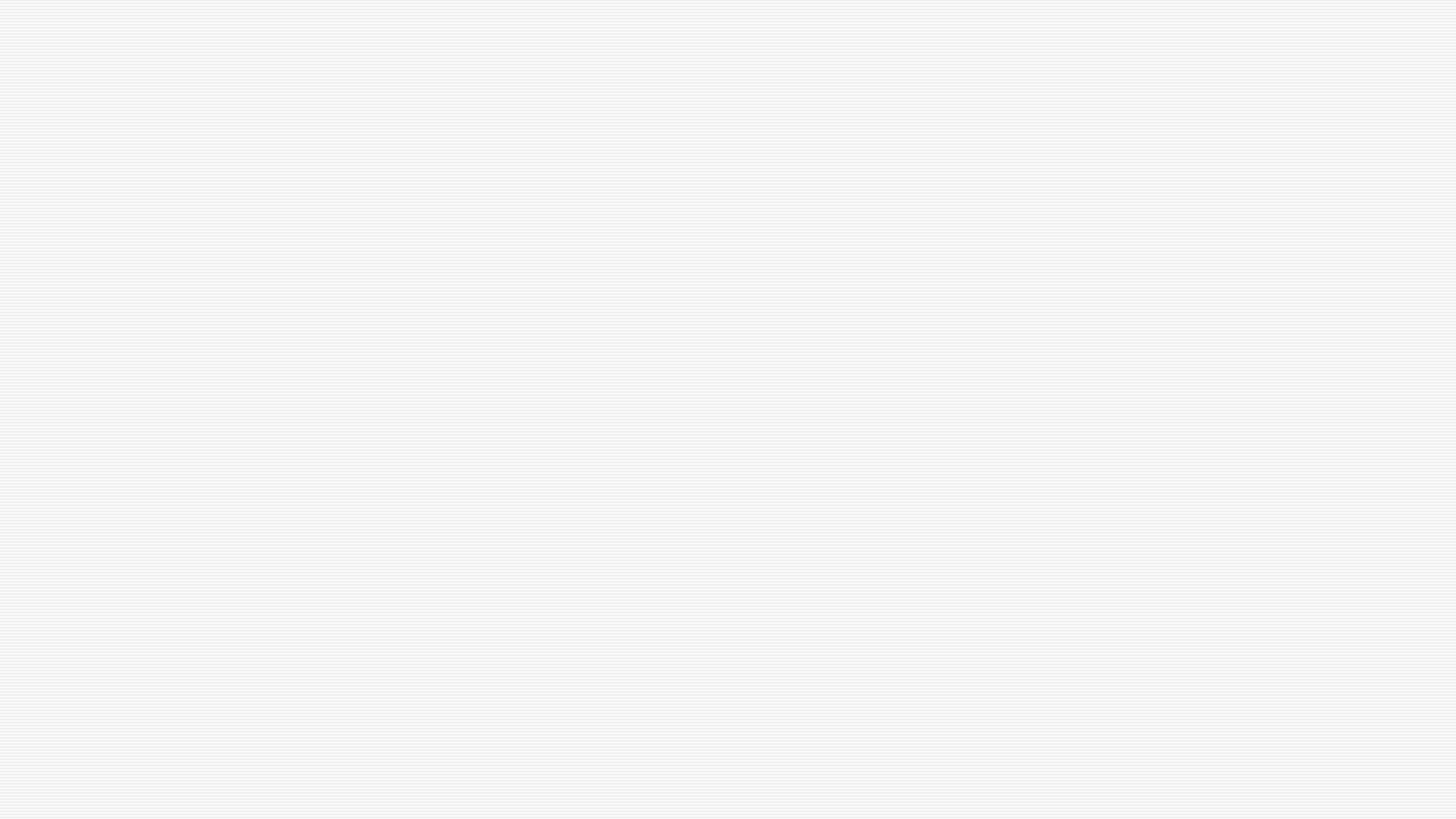 Accents
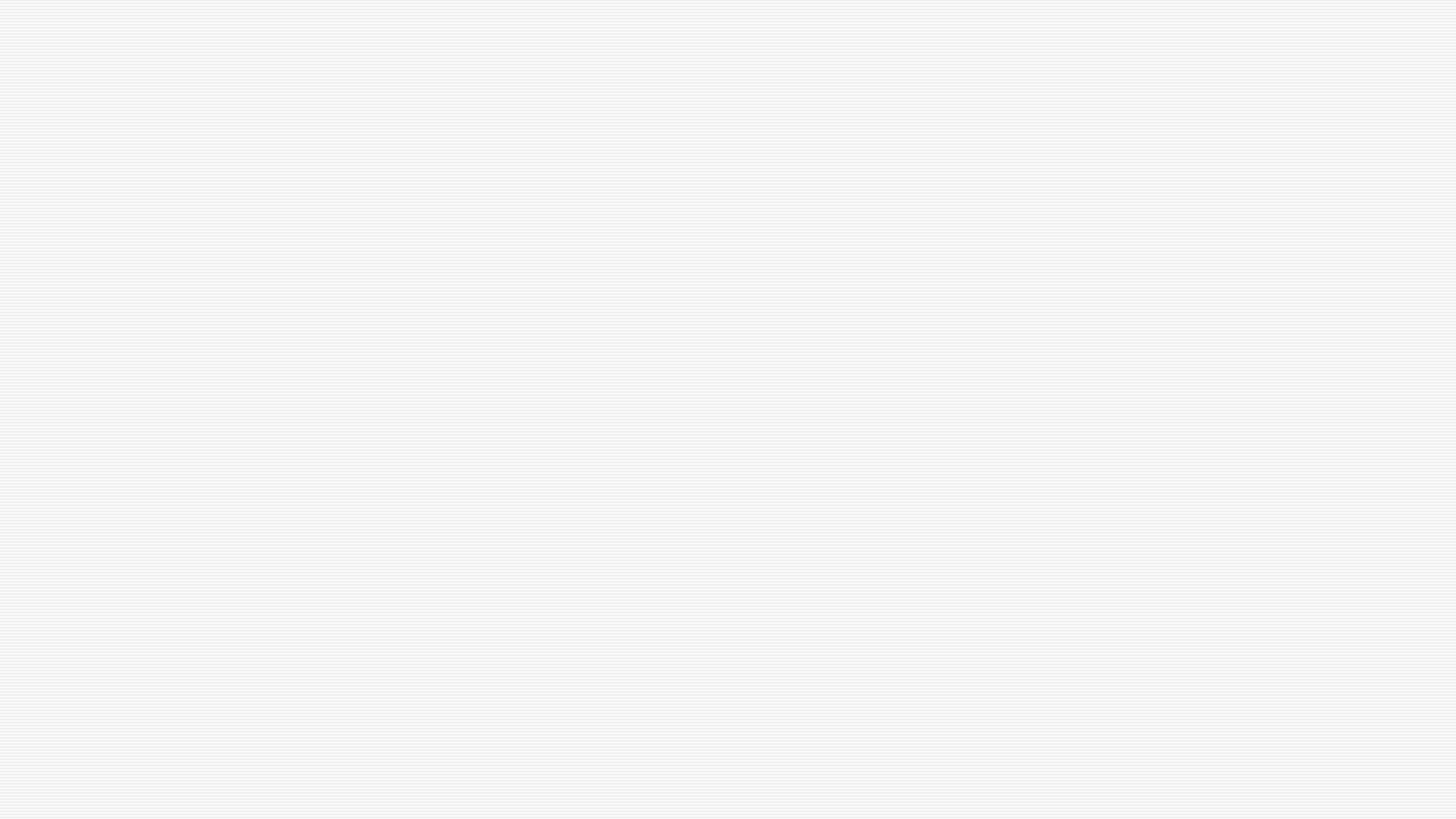 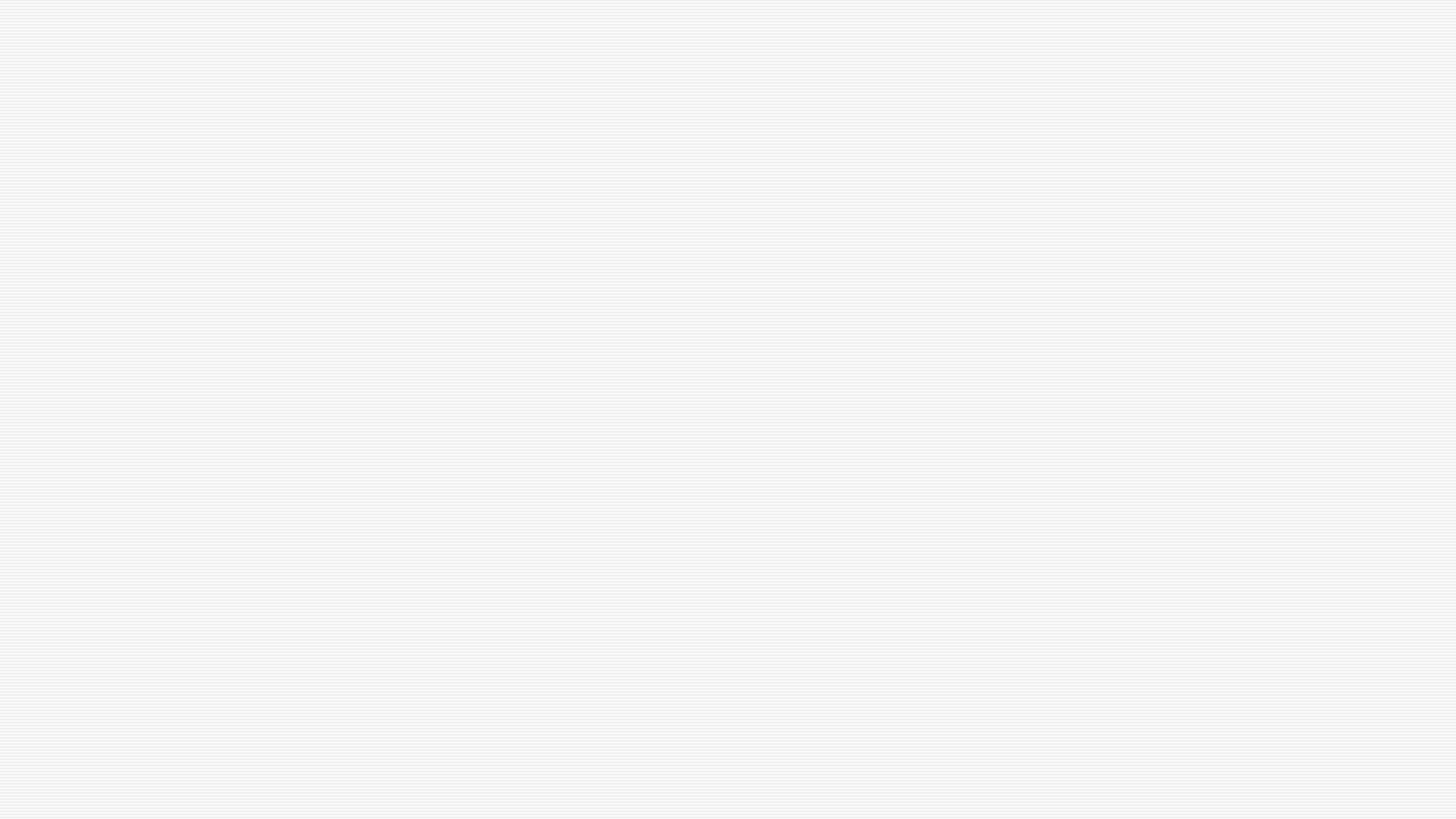 How can you tell if someone's been persuaded?
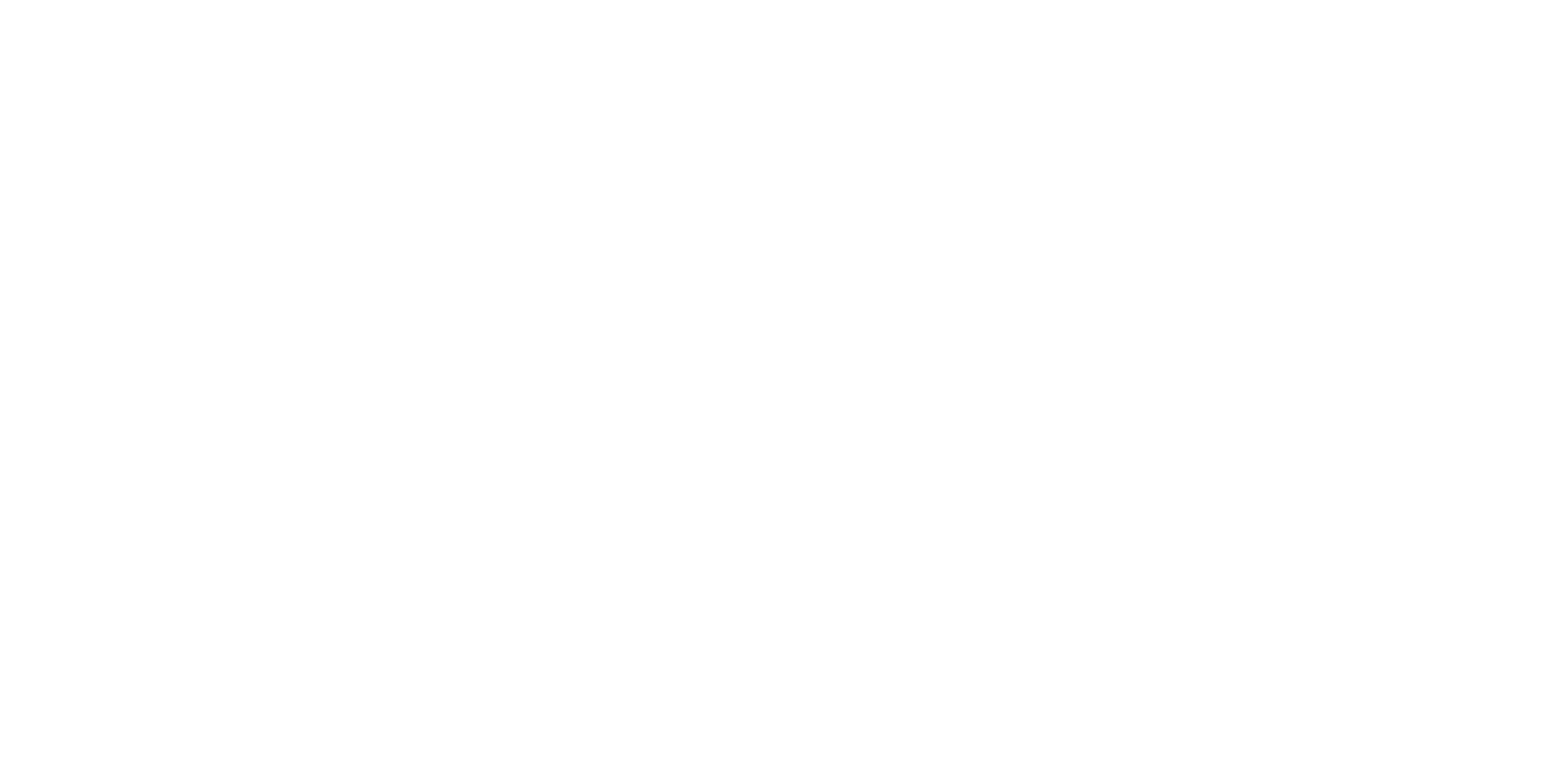 What did he do next?
z
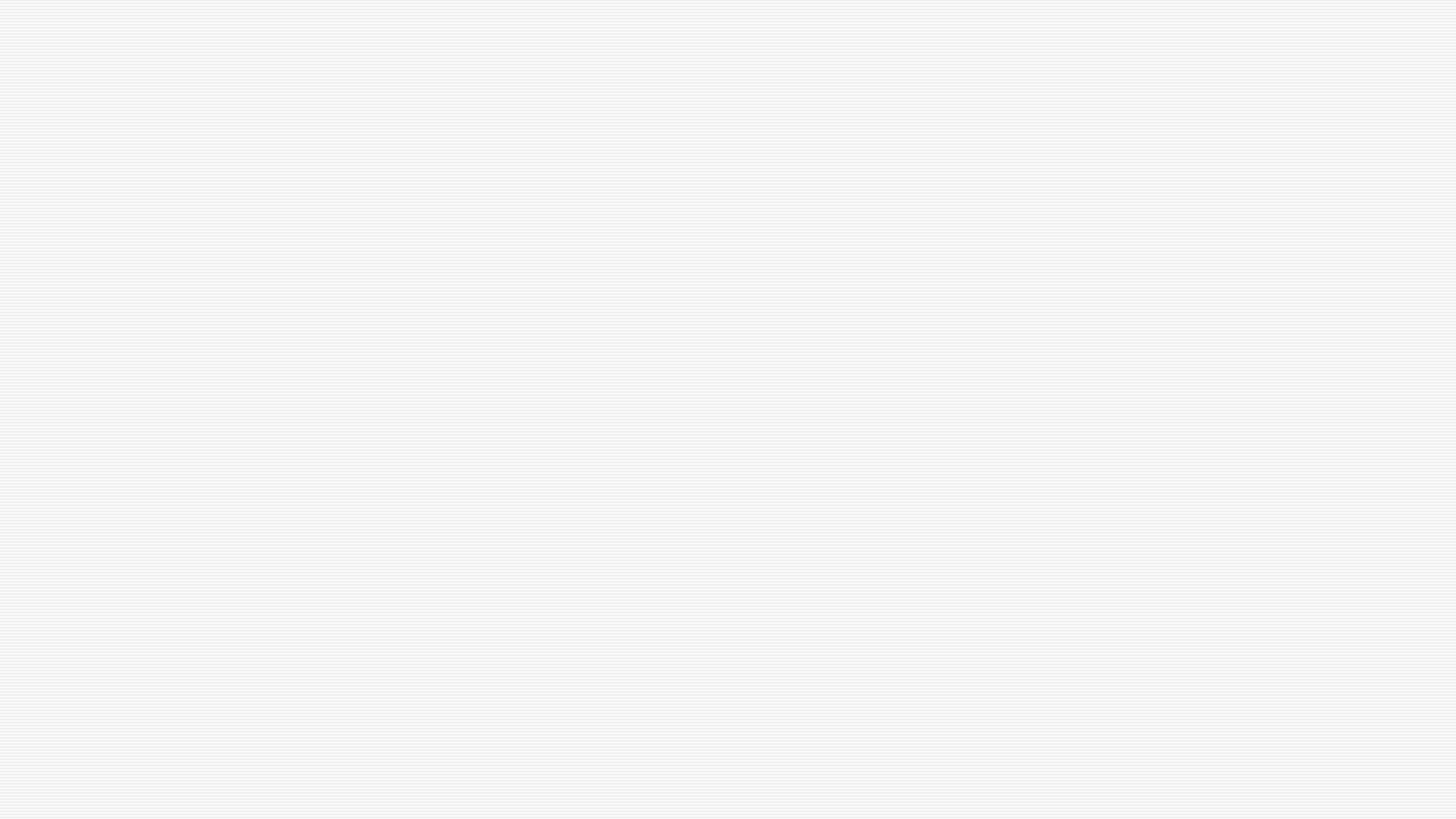 Conclusion
Each person was then questioned on the quality of the presentation. Which do you think was the most well-received?
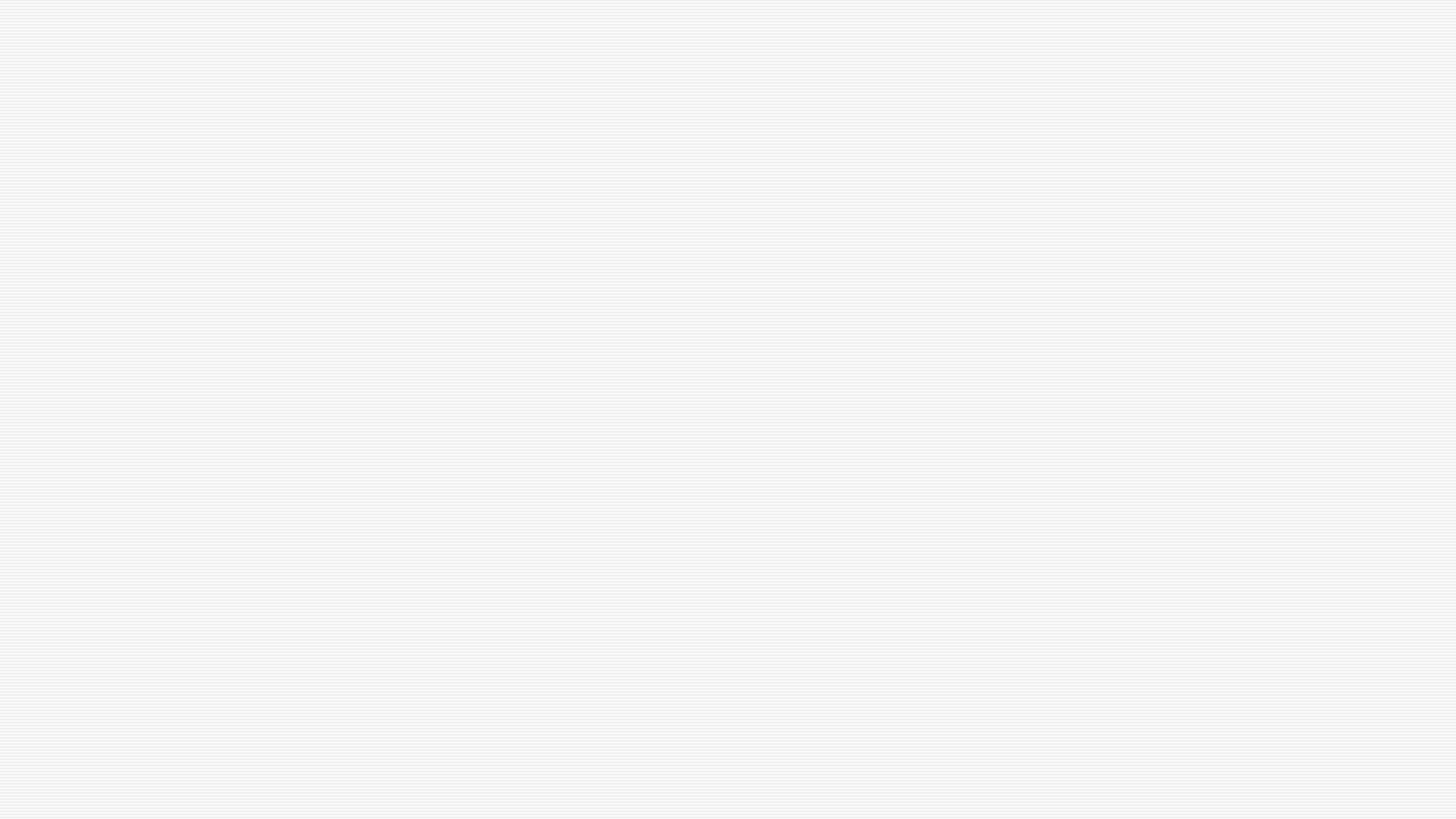 Conclusion cont...
RP! And the least?
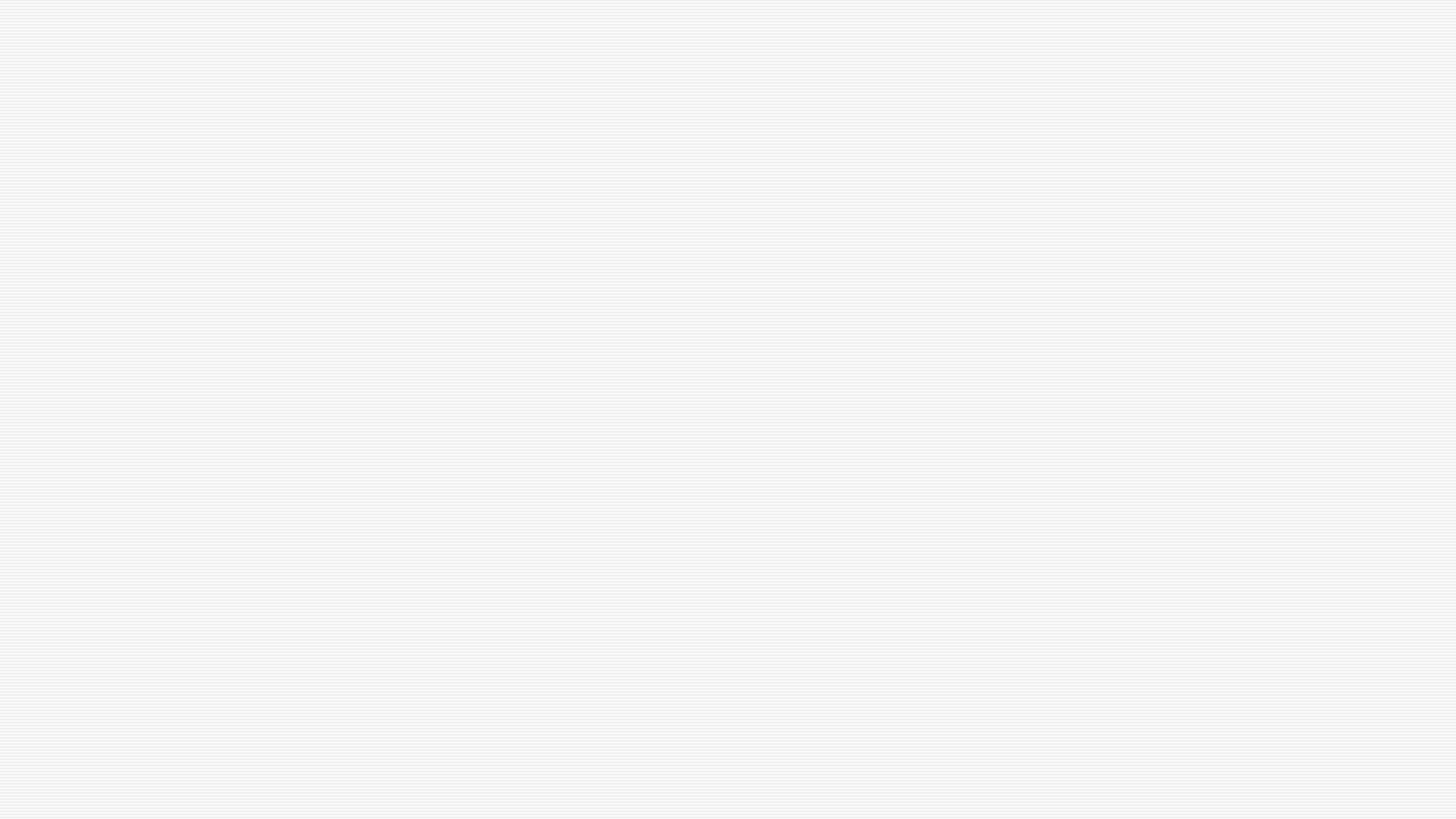 Conclusion cont...
Birmingham. 
Why?

Most importantly, which groups do you think were persuaded?
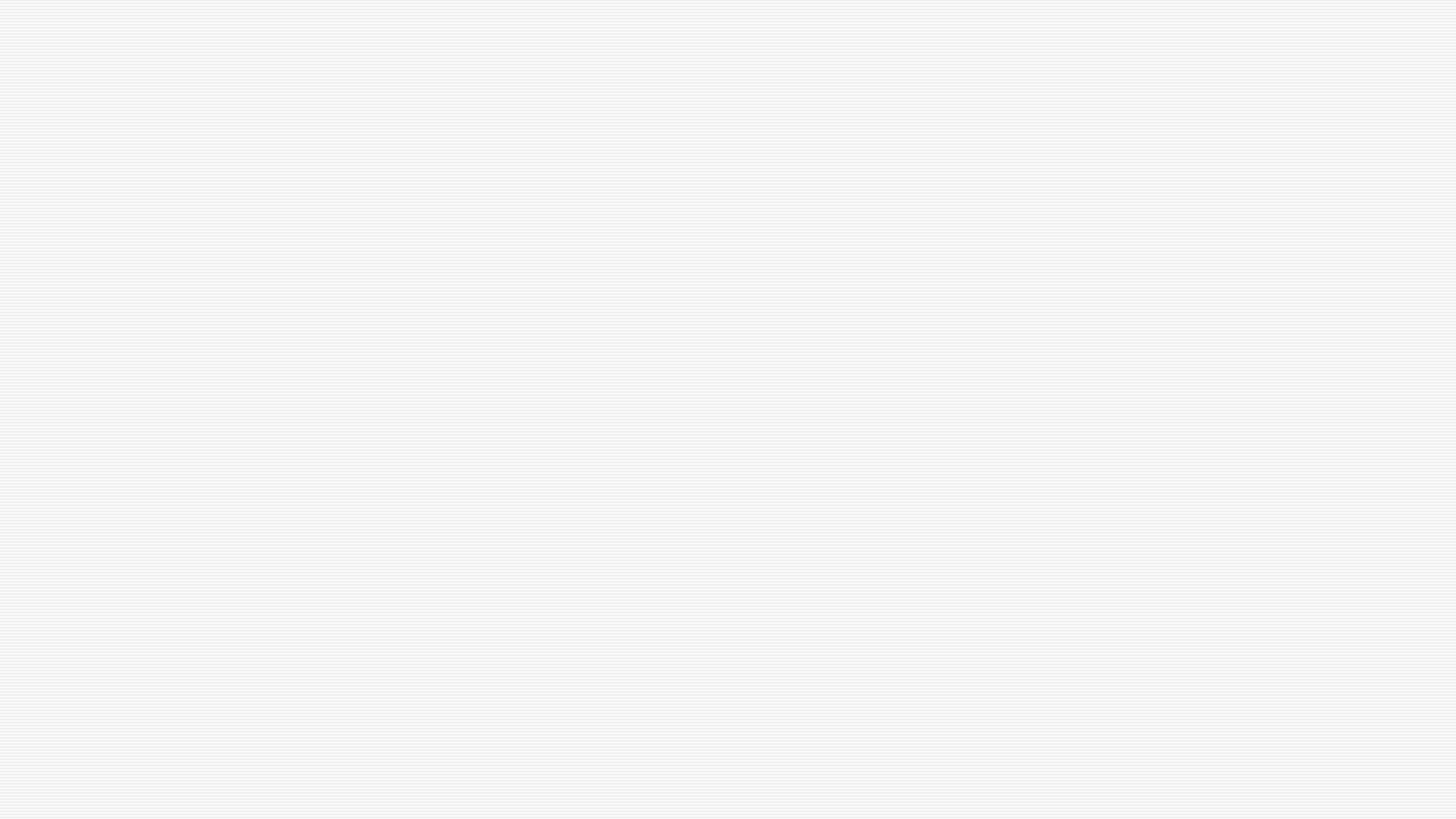 Persuasive Accents
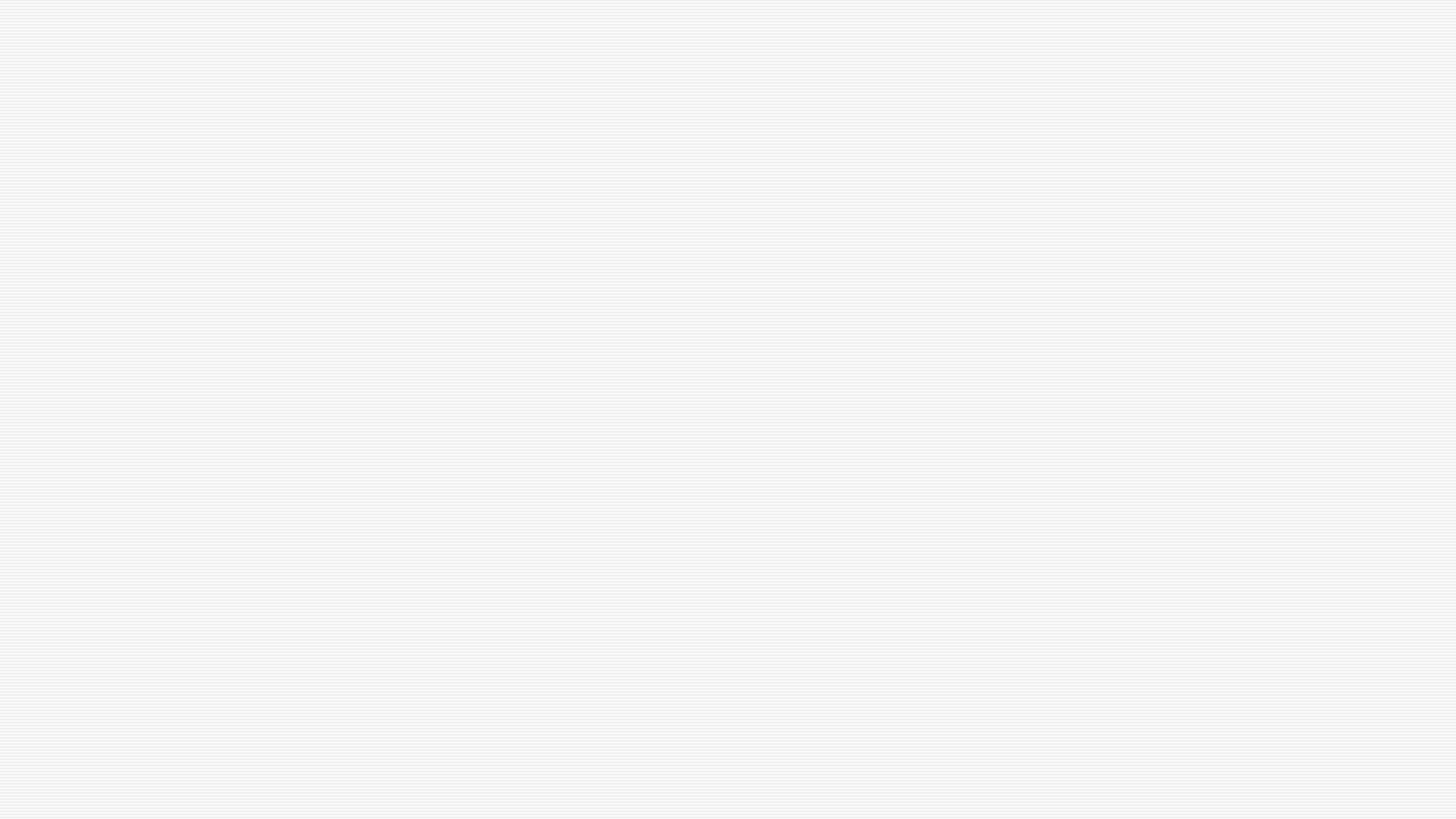 Persuasive Accents
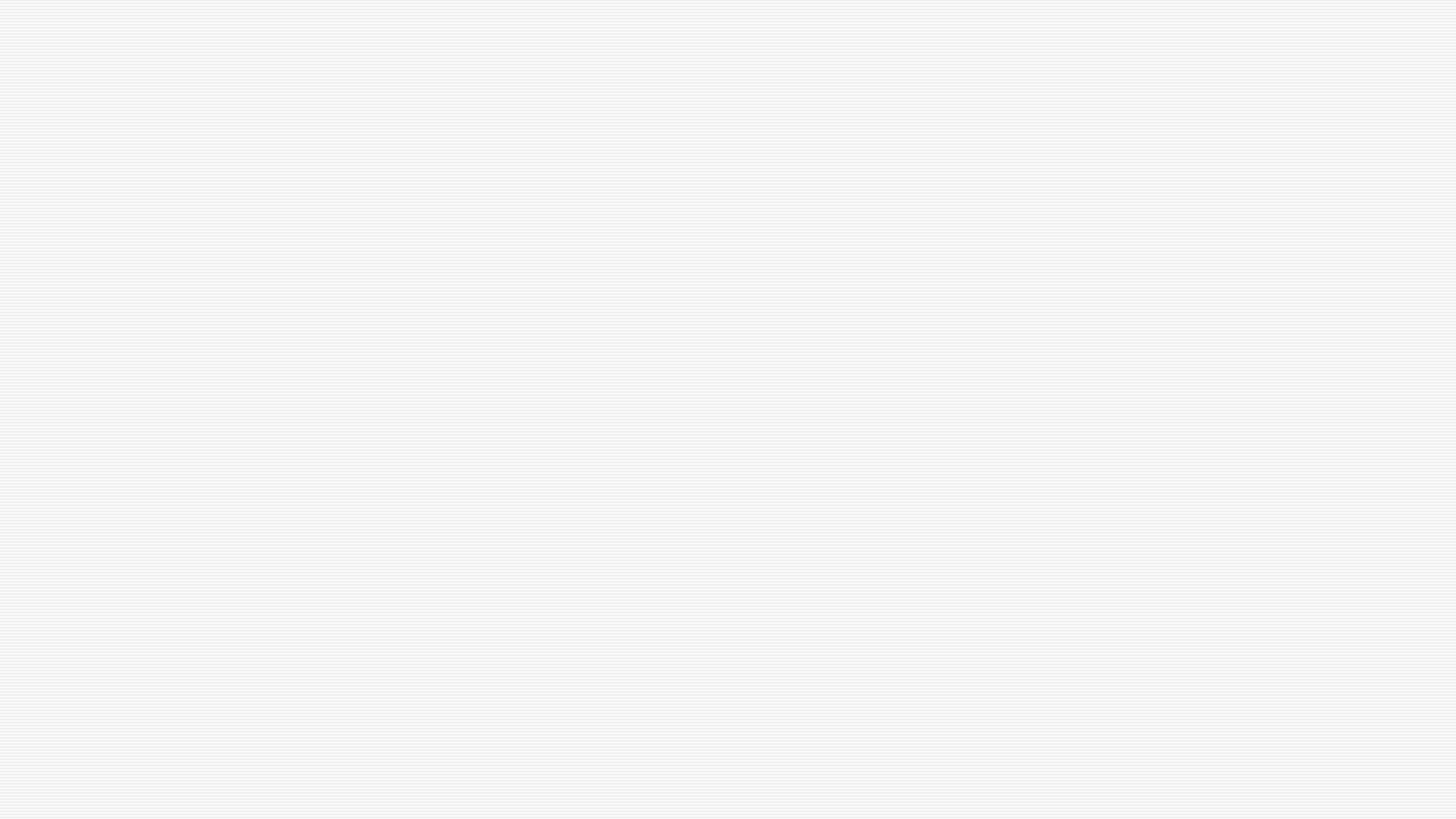 Homework
Research the phonological, lexical and grammatical features of an accent and dialect and upload these for next Thursday on OneDrive (link emailed separately)...